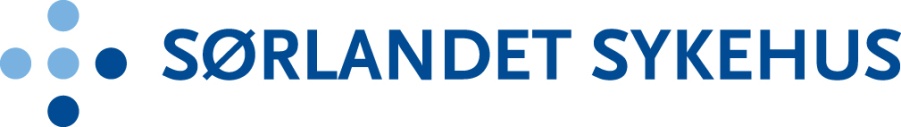 Tilbake
Vurdering/ Henvisning
Utredning
Behandling
Utskriving
Oppfølging
Barnet
Oppfølging av
1. linjetjenesten
Oppfølging av
2. linjetjenesten
Overføring til voksenavdeling/ Lungedagsenter